AET201 Termodinamik ve Isı TransferiDers Notları-3
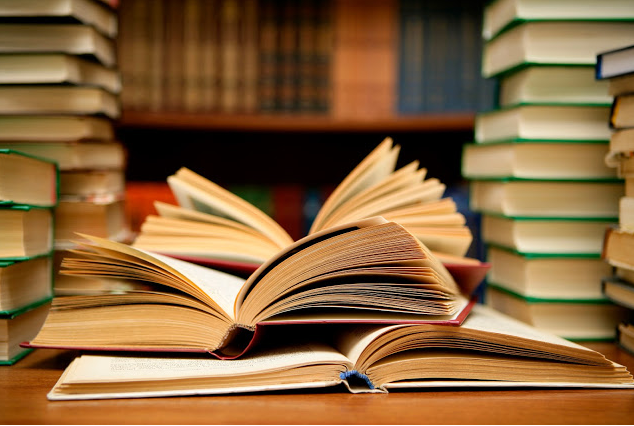 Hazırlayan: Öğr. Gör. Yusuf YILDIZ
ISI ALIŞ-VERİŞİMaddeler arasında ısı alış verişi var ise, alınan ısı verilen ısıya eşittir. Isı akışı sıcak maddeden soğuk maddeye doğru olur. Şayet sıcaklıkları T1 °C ve T2 °C olan aynı cinste iki sıvıdan eşit miktarlar kullanılarak bir karışım yapılırsa, karışımın son sıcaklığı,
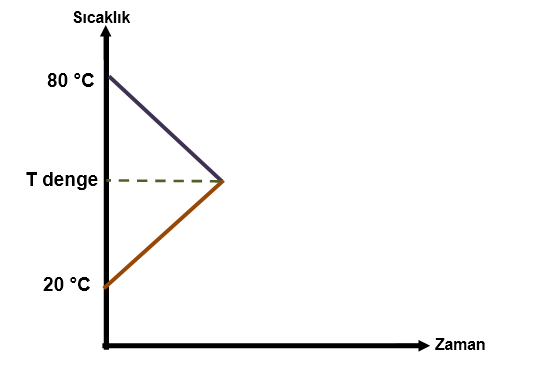 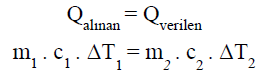 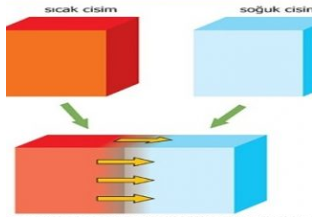 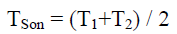 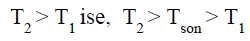 Basınç ve İşKatı, sıvı ve gazlar ağırlıkları sebebi ile bulundukları yüzeye bir kuvvet uygularlar.Kuvvetin kaynağı ne olursa olsun, birim yüzeye dik olarak etki eden kuvvete basınç(P), bütün yüzeye dik olarak etki eden kuvvete ise basınç kuvveti(F) denir.				P=F/SP: basınç (Basınç birimleri : N/m2=Pascal, dyn/cm2=Bar), F: kuvvet, S: alandır.Termodinamik bir sistemde iş konu ediliyorsa, genel olarak gazların basıncı ve bu basınçtan doğan iş kastedilmektedir.				W=P.ΔV
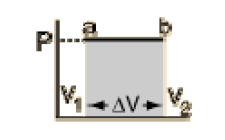 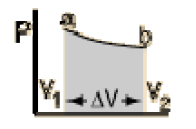 Basınç ve İşDüzgün katıların (küp, dikdörtgenler prizması, silindir) zemine yaptıkları basınç			P=h.dile de hesaplanabilir. Burada h cismin yüksekliği, d ise özağırlığıdır.Bir sıvının ağırlığı nedeniyle içinde bulunduğu kabın herhangi bir yüzeyinin tamamına uyguladığı dik kuvvete sıvı basınç kuvveti denir ve,						F=h.d.Sbağıntısı ile bulunur. Burada, h: ilgili yüzeyin orta noktasının sıvının üst yüzeyineuzaklığı, d: sıvının özağırlığı, S: ilgili yüzeyin alanıdır.F1=h×d×S1F2=h2×d×S2=h/2×d×S2F3=h2×d×S3=h/2×d×S3 , olur.
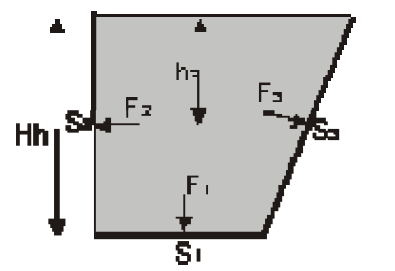 Pascal PrensibiSıvılar basıncı her doğrultuda aynen iletirler; bundan yararlanarak su cenderesi, hidrolik fren vb. sistemler oluşturulabilmektedir.F kuvvetinin yaptığı basınç her noktaya aynen iletileceğinden,
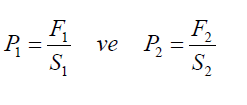 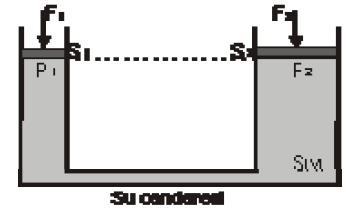 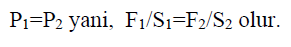 Gazlarda BasınçAçık hava hem yeryüzüne hem de onunlatemasta bulunan bütün yüzeylere ağırlığı nedeniyle bir kuvvet uygular. Bu kuvvetin yüzeyin birim alanına düşen kısmına açık hava basıncı yada atmosfer basıncı (P0) denir.Açık hava basıncını, yani atmosfer basıncını ölçen aletlere barometre denir. Barometredeki civa seviyesi her 10.5 m yüksekliğe çıkıldıkça 1 mm düşer.Bundan yararlanarak rakım (yükseklik) ölçülür.Kapalı Kaplarda Gaz BasıncıHacimle ters orantılıdır; sıcaklık sabit kalmak şartıyla hacim azaldıkça basınç artar.Sıcaklıkla doğru orantılıdır; hacim sabit kalmak şartıyla, sıcaklık arttıkça basınç artar.Molekül konsantrasyonu ile doğru orantılıdır; hacim sabit iken, birim hacme düşen molekül sayısı arttıkça basınç artar.		P.V=n.R.T	Burada,P: basınç, T: sıcaklık(0K), n: molekül sayısı, R: evrensel gaz sabiti, V: hacım
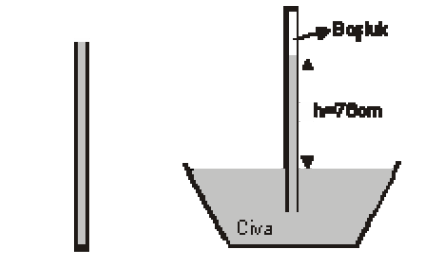 İŞİş İçin İtici KuvvetlerMekanik işHidrolik iş
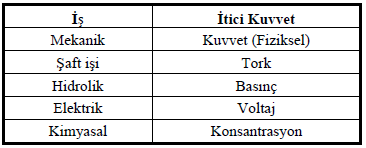 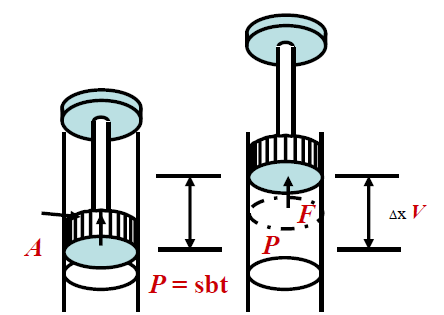 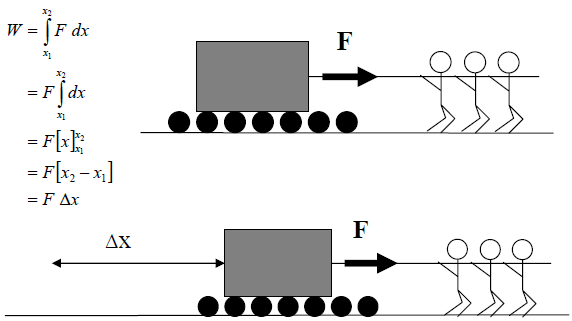 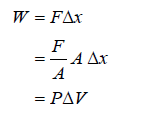 Saf Madde ve Hal DeğişimiKimyasal yapısı her noktada aynı ve değişmeyen (homojen) maddeleresaf madde denir. Su, azot, oksijen...vb birer saf maddedir. Bundan başka her hangi bir homojen karışım da saf madde tanımına uyabilir. Örneğin, çeşitli gazların homojen bir karışımı olan hava dahi, eğer tek bir faz söz konusu ise, saf maddedir.Buharlaşmanın başlangıcında bulunan sıvıya doymuş sıvı denir.Yoğuşmanın sınırında olan buhara doymuş buhar denir.Yoğunlaşma sınırının üzerinde sıcaklığa sahip olan buhara ise kızgın buhar denir.
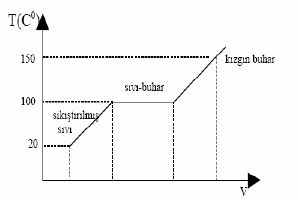 Saf Madde ve Hal DeğişimiSuyu belirli basınçta katı, sıvı ve buhar fazlarında bir arada bulundurmakmümkündür; bu basınçtaki noktaya üçlü nokta denir.Saf Madde ve Hal DeğişimiSuyu belirli basınçta katı, sıvı ve buhar fazlarında bir arada bulundurmakmümkündür; bu basınçtaki noktaya üçlü nokta denir.
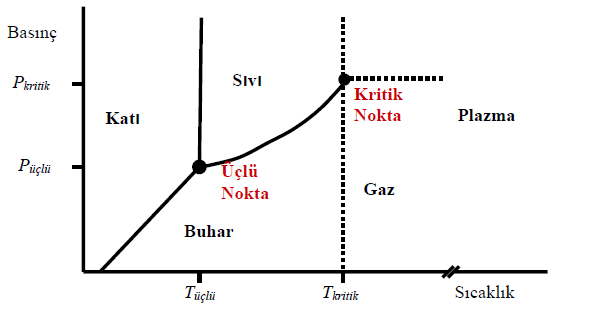 KAYNAKÇA	TEMEL KAVRAMLARI İLE MÜHENDİSLİK TERMODİNAMİĞİ, Prof. Dr. Mustafa AKDAĞ, QAFQAZ  ÜNİVERSİTESİ  YAYINLARI, Bakü, 2009.